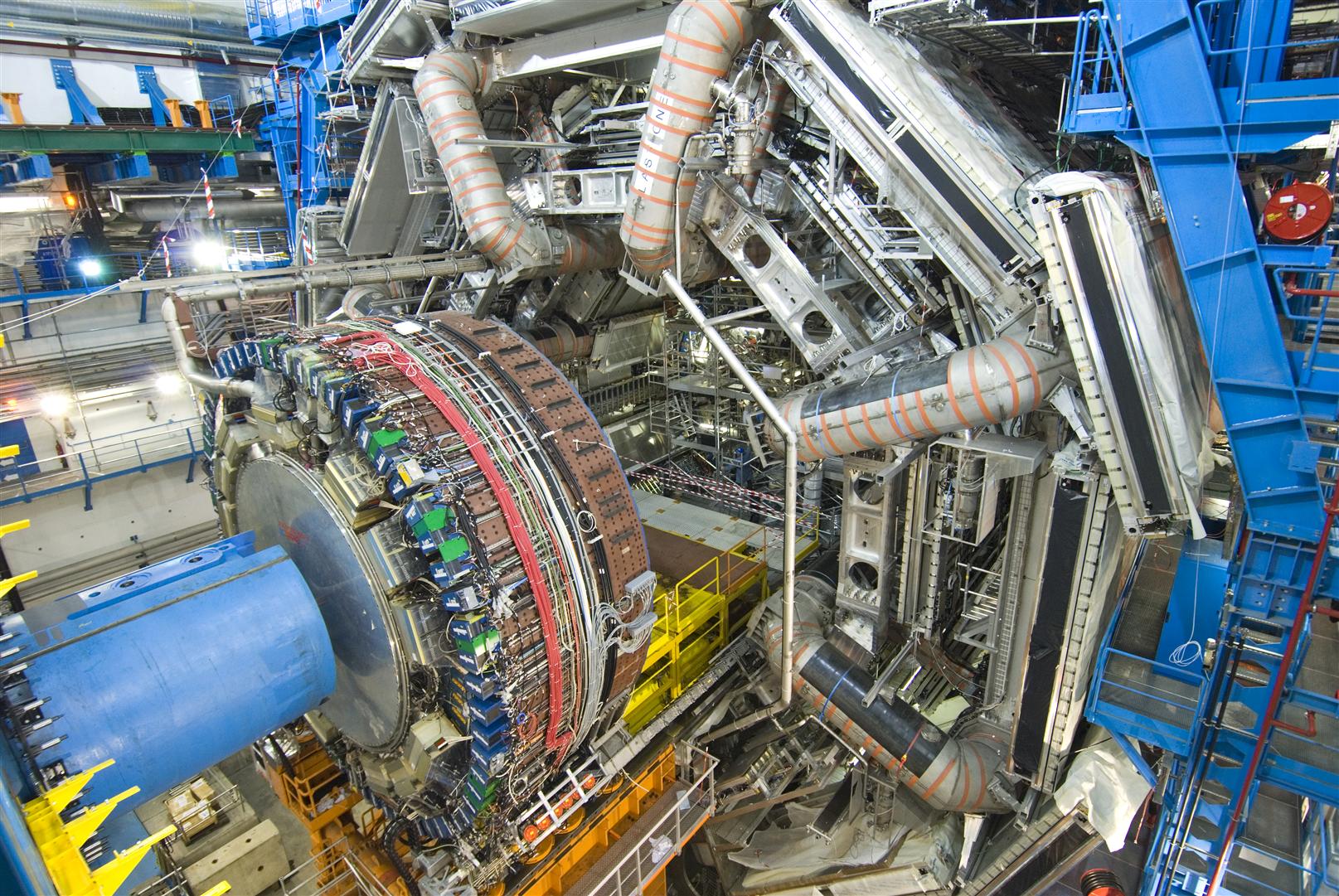 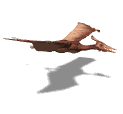 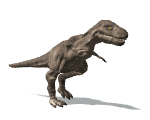 Le LHC et la recherche du boson de Higgs et autres particules mystérieuses
La physique des particules expérimentales: 25 ans de 1983 à 2010
C’est souvent le hasard qui guide nos pas en passant de l’enfance à l’âge adulte. De 1971 à 1976, j’ai personnellement évolué des maths, à la physique théorique, puis à la physique expérimentale en hautes énergies.

 Les Français disent souvent: “un expérimentateur = un théoricien raté”

 J’étais également attiré par l’astrophysique mais à l’époque cela ressemblait un peu trop à de la zoologie: on élargit le catalogue des observations sans une théorie prédictive sous-jacente de l’évolution de l’univers.

 Dans la naïveté de ma jeunesse, je croyais vraiment que la recherche fondamentale impliquait des avancées majeures et régulières de notre compréhension des lois de la nature. 

 Avec de l’expérience (et aussi en écoutant le discours de D. Gross, prix Nobel de physique en 2004), je pense qu’il est plus humble de dire que les 25 dernières années ont fait grimper à notre compréhension des lois de la physique fondamentale plusieurs marches importantes d’un escalier qui est probablement sans fin et qui se découvre  à nous peu à peu.
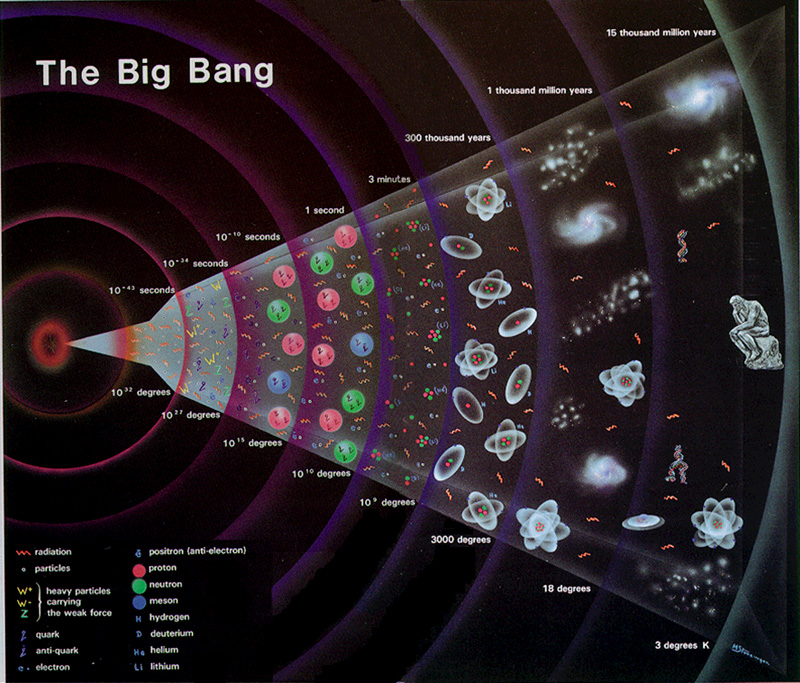 Accélérateurs
Etats de la matière après le Big Bang
15 milliards d’années
Les collisions de protons au LHC correspondent aux conditions prévalant quand l’univers était âgé de ~ 100 ps
1 milliard  d’années
300000  années
3 minutes
1 seconde
10-10 secondes
10-34 secondes
10-43 secondes
1032 degrés
1027 degrés
1015 degrés
1010 degrés
106 degrés
3000 degrés
> 1s
18 degrés
Les collisions d’ions lourds au LHC correspondent aux conditions prévalant quand l’univers était âgé de ~ 10 ms
3 degrés Kelvin
[Speaker Notes: Annihilation antimmater after 1 s]
La physique des particules expérimentales: 30 ans de 1980 à 2010
Aujourd’hui nous sommes capables de poser des questions que nous n’aurions pas su formuler il y a 25-30 ans quand j’étais étudiant: 
 Pourquoi seulement trois neutrinos, trois familles de quarks?
 Qu’est-ce que la matière noire? Comment est-elle distribuée? 
 Quelle est la nature de l’énergie noire? La relativité générale est-elle correcte à très grande échelle?
 La mécanique quantique peut-elle être mise en défaut pour les distances très petites, pour des systèmes conscients, ailleurs?
 Quelle est l’origine de la violation de CP, des baryons, qu’en est-il de la durée de vie du proton?
 Quel est le rôle de la théorie des cordes, de la dualité?
 Certaines de ces questions pourraient bien me faire pencher vers l’astrophysique ou les astro-particules aujourd’hui! 
 Plus nous progressons, plus l’intervalle de temps augmente entre les reformulations successives des questions fondamentales que nous nous posons quant à notre univers, sa complexité et les lois qui le régissent. Cet intervalle est déjà aussi long que la durée de vie professionnelle utile d’un être humain. Cela pose de réels problèmes structurels et de continuité de l’effort.
La physique des particules expérimentales: 25 ans de 1983 à 2008
Où en étions-nous en 1983? 
Aspects technologiques : 
Chambres à bulles versus expériences avec électronique
Pas encore de Silicium à l’horizon
Aimants supra très rares
Outils informatiques vus comme l’âge de pierre aujourd’hui:
 Peu d’intelligence en ligne
 Cartes perforées, pas de bureautique (ou alors avec 1kB de “disque dur” avec ZX81 Sinclair), grosses bécanes pédalant à 75 kHz
 Peu d’outils graphiques
 Pas de C++, peu de conception des logiciels hors ligne
 Pas de courriels!
 Peu de sécurité en informatique
Où en étions-nous en 1983? 
Aspects simulation:
 Logiciels souvent écrits par les étudiants (très formateur!)
 Pas de boîtes noires (Pythia)!
 Aspects sociologiques:
 Expériences à taille humaine (de ~ 5 à 100 personnes, de 2 à 10 ans)
 Thèses de doctorat  résultats d’analyse de l’expérience 
 Documentation, graphes, et présentations sur papier
 Et la physique à l’époque?
 Pas de quark top, à peine W/Z
 Nn encore inconnu (Nn  4 de l’astrophysique), mn = 0
 Début du puzzle des n solaires
 Pas de limites expérimentales sur la désintégration du proton, modèles grand-unifiés très populaires
Théories et modèles
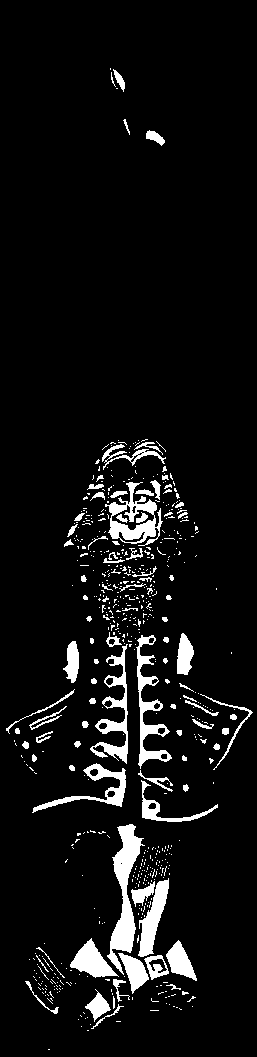 Unification de la gravitation terrestre et céleste
 Newton 1680
Unification de l’électricité et du magnétisme
Faraday & Ampère 1830
Unification de l’optique et de l’électromagnétisme
Maxwell 1890
Unification de l’espace-temps
Einstein 1905
Unification de la gravitation et de l’électromagnétisme
Kaluza 1919 (5 dimensions, 4 pour l’espace et une pour le temps, la courbure de la dimension supplémentaire engendre les forces électromagnétiques)
Unification des interactions électromagnétiques et faibles
Glashow, Weinberg, Salam 1967
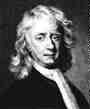 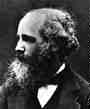 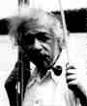 Le cycle sans fin de la vie du physicien expérimentateur: mesurer, modéliser, parler aux théoriciens …
Observations (mesures: construction de détecteurs)
Une pomme tombe d’un arbre
Il y a quatre forces + les particules de matière
Modèles           (simulations)
P = GmM/R2
Modèle Standard
Prédictions (théories, idées)
Position des planètes dans le ciel
Boson de Higgs, particules supersymétriques, matière noire?
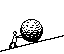 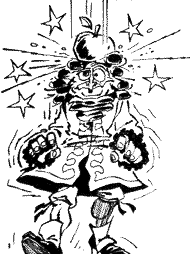 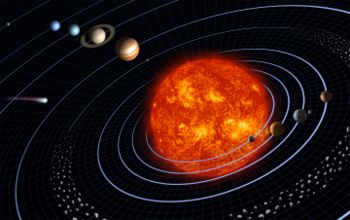 Enorme succès du Modèle Standard 
en physique des particules: 
Prédictions en accord avec les mesures, précision de 0.1%
Moment magnétique de l’électron:
 accord jusqu’au 11ème chiffre significatif entre théorie et expérience!
Découverte de bosons W, Z, quark top, neutrino  Après prédiction par la théorie!
Encore incompatibles aujourd’hui d’un point de vue théorique!
Principal succès de la relativité générale:
Prédictions en accord avec les mesures, précision de 0.1%
Depuis tous temps, l’homme se demande quels sont les constituents élémentaires de la matière
Physique classique
Physique semi-classique
Philosophie
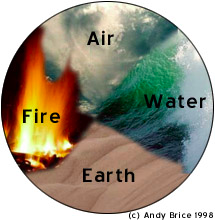 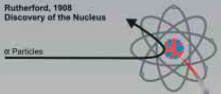 BOHR, RUTHERFORD
(début du 20ème siècle) 
2 éléments de base: électron et noyau
MENDELEEV 
(19ème  siècle) 
Table Périodique:
> 100 éléments de base
EMPEDOCLE (~ 492-432 avant JC) 
4 éléments de base
Le zoo de particules élémentaires du Modèle Standard
Trois familles de particules de matière
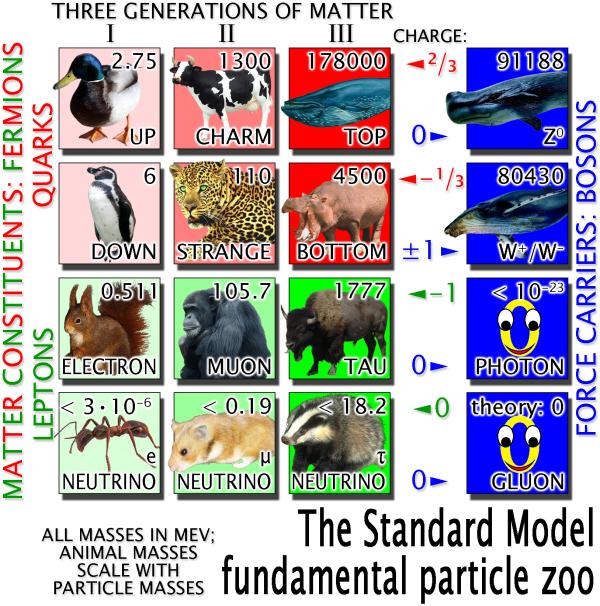 aasasaasasasasasasasasasasasasas

as
aasasasasasasasasasasasasasasaaaaaaas
aasasasasasasasasasasasasasasaaaaaaas
aasasaasasasasasasasasas
asasasas
Les masses sont en MeV ou millions d’électrons-Volts.Les poids des animaux sont proportionnels aux masses des particules
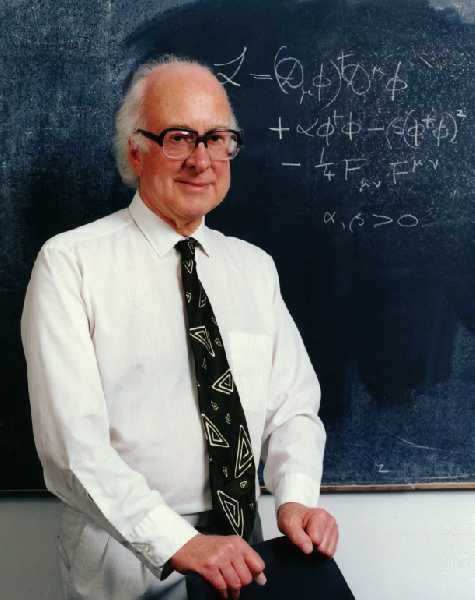 P.W. Higgs, Phys. Lett. 12 (1964) 132
Et le boson de Higgs dans tout cela?
Il nous accompagne depuis quelques décennies comme:
un concept théorique,
un champ scalaire lié au vide quantique,
un sombre recoin du Modèle Standard,
une incarnation du Parti Communiste, puisqu’il contrôle les masses (L. Alvarez-Gaumé dans ses cours pour l’école d’été du  CERN à Alushta, Crimée, 1989),
une partie douloureuse du premier chapitre de notre thèse de doctorat
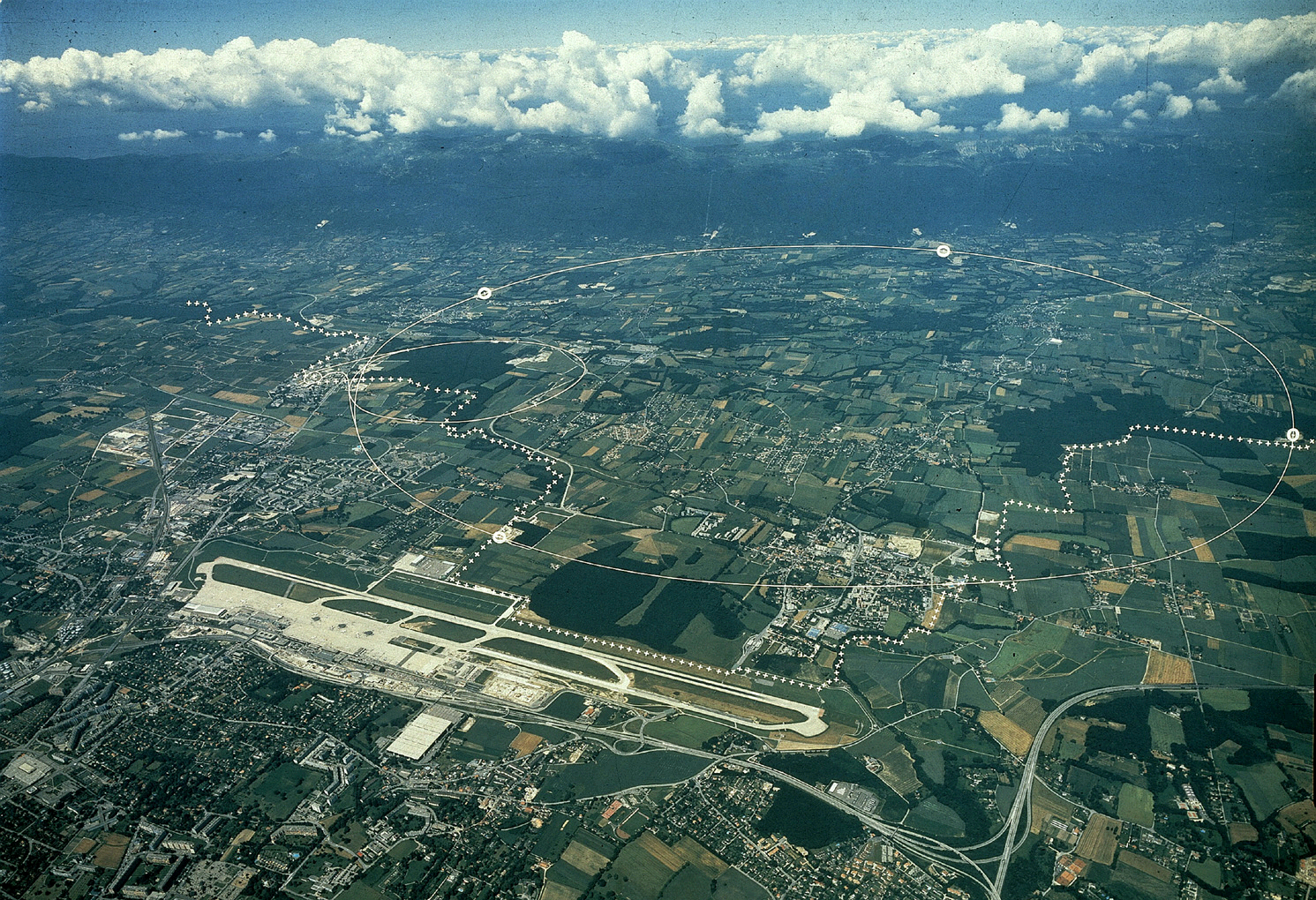 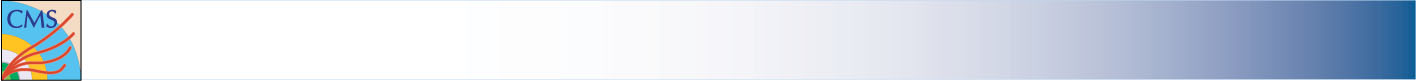 LEP/LHC 1989/2009
PS 1959
SPS 1976
IDOTDAQ 2010. S. Cittolin ETH
12
Un regard en arrière: le premier long prototype d’aimant du LHC. Avec 10m de longueur, il a atteint un champ magnétique de 8,73 T en 1994
Conception, simulation et intégration 3D
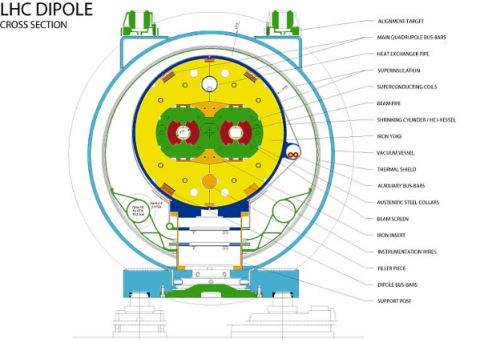 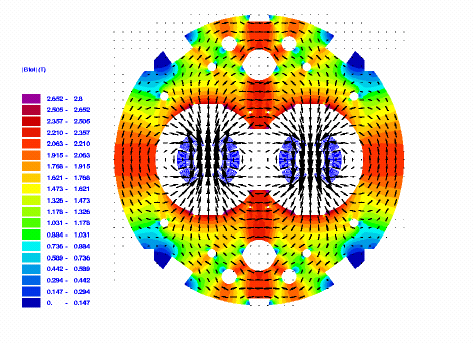 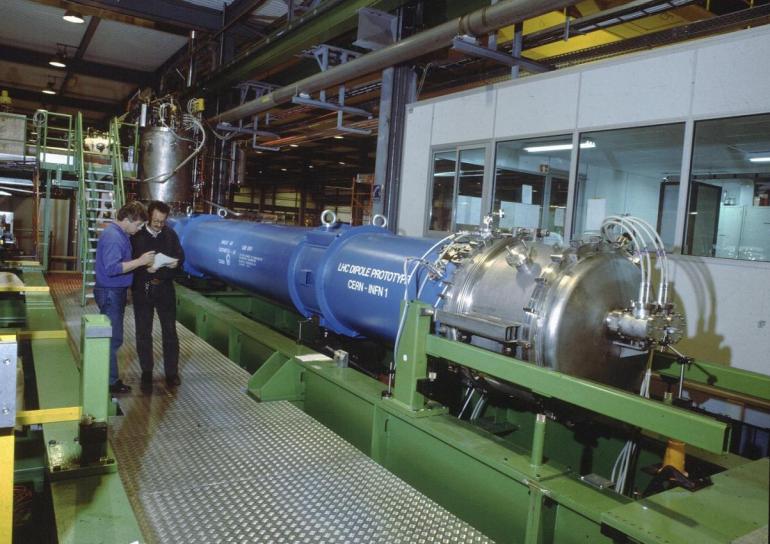 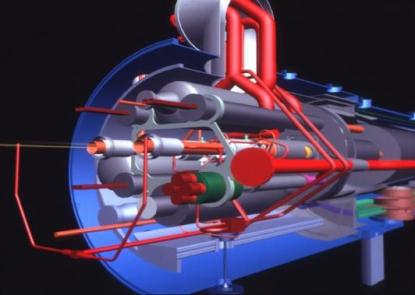 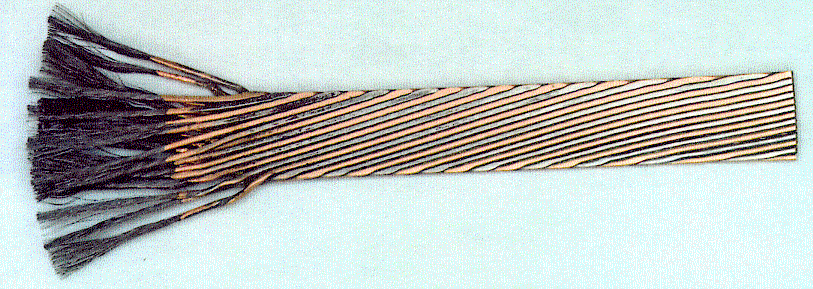 13
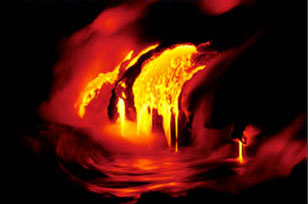 700 MJ font fondre une tonne de cuivre
Le gigantisme du défi pour le LHC
Energie de collisions		7 TeV  (1 eV = 1,6 × 10-19 Joule)
Nombre de paquets	            	2808
Protons par paquet		1.15  1011 
Nombre total de protons	6.5   . 1014  (1 ng de H+)
Energie stockée dans les deux faisceaux: 			724 MJoules
Energie stockée à ce jour:                                               30 MJ par faisceau
En 2010, l’intensité des collisions a augmenté d’un facteur 100,000
700 MJ dissipés en 88 s  8 TW
 
Capacité électrique mondiale  3.8 TW
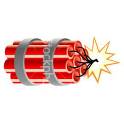 90 kg de TNT par faisceau
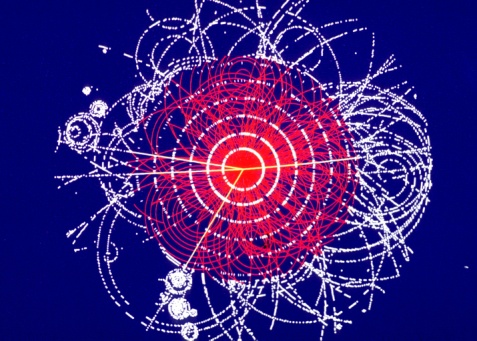 Le LHC est-il efficace?
Energie de 100 bosons de Higgs

Energie totale fournie par EDF
 10-20
140 MW pendant 2000 heures: 100 000 GJ
Un rendement dérisoire? Non, un outil incroyable dont s’est doté l’humanité pour améliorer notre connaissance des propriétés fondamentales de la nature
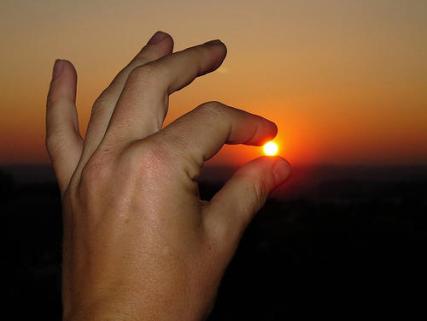 Le faisceau est de retour!
ATLAS
CMS
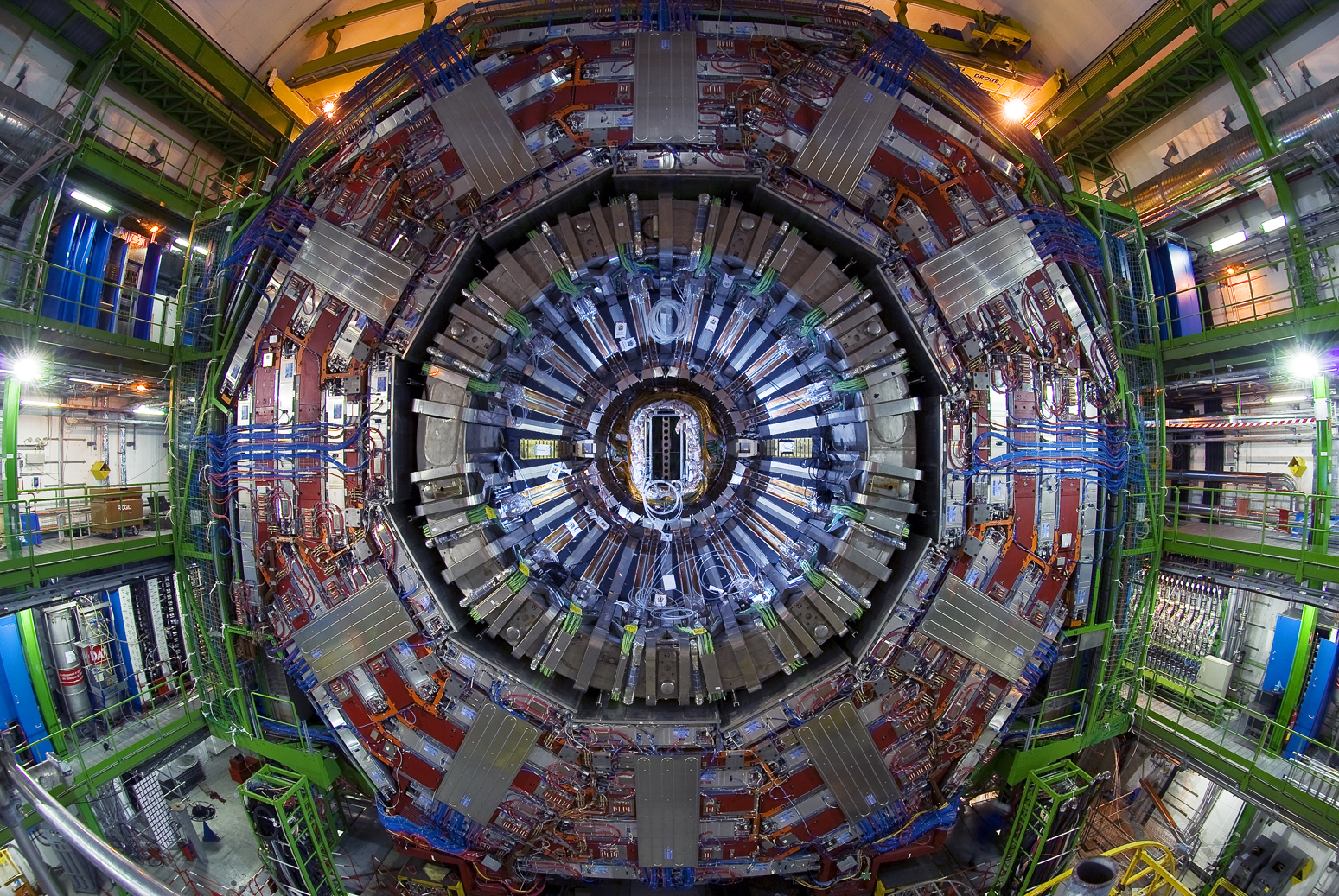 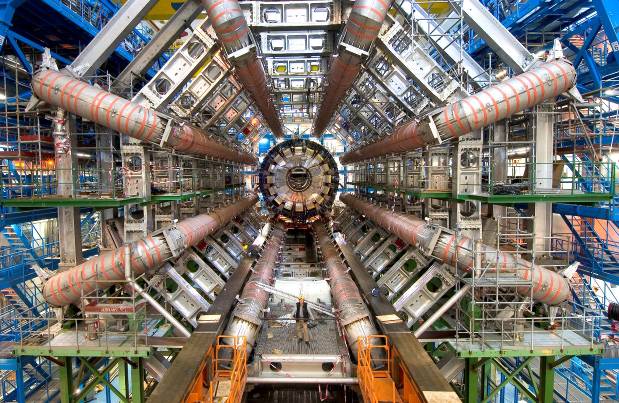 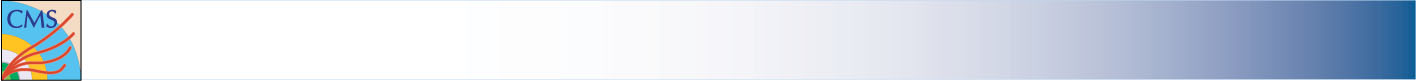 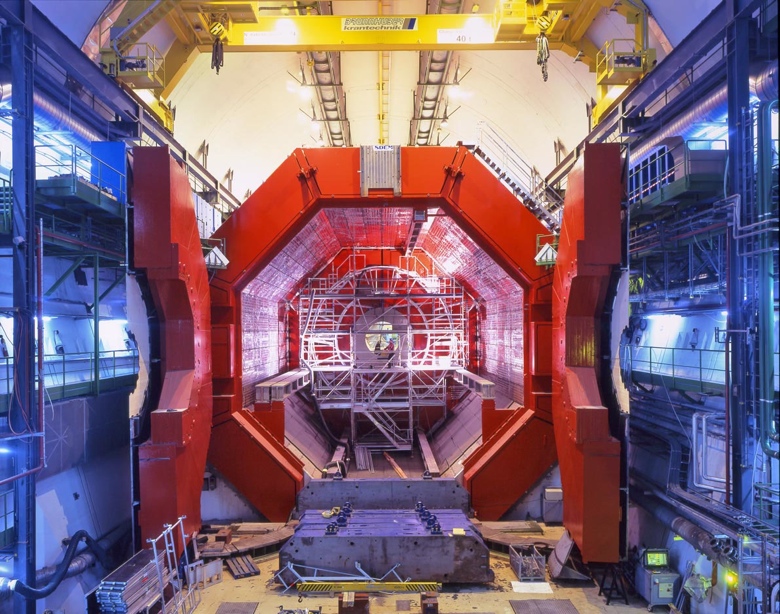 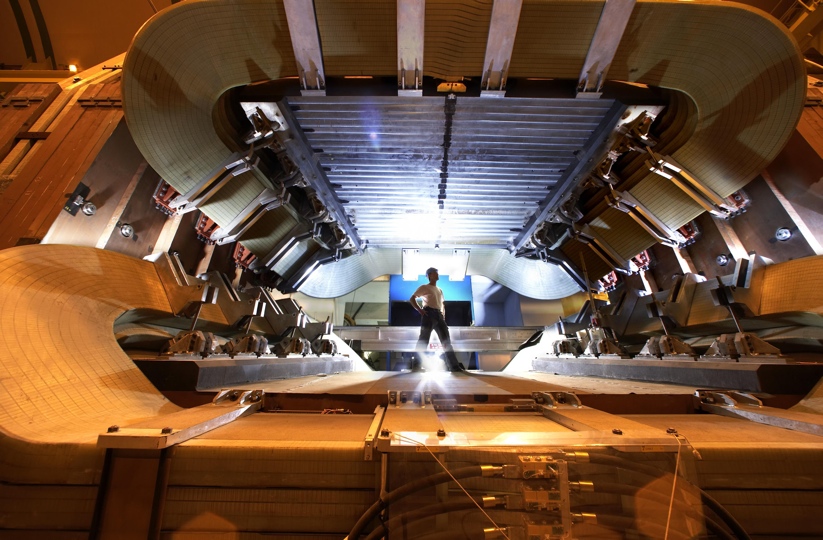 ALICE
LHCb
IDOTDAQ 2010. S. Cittolin ETH
16
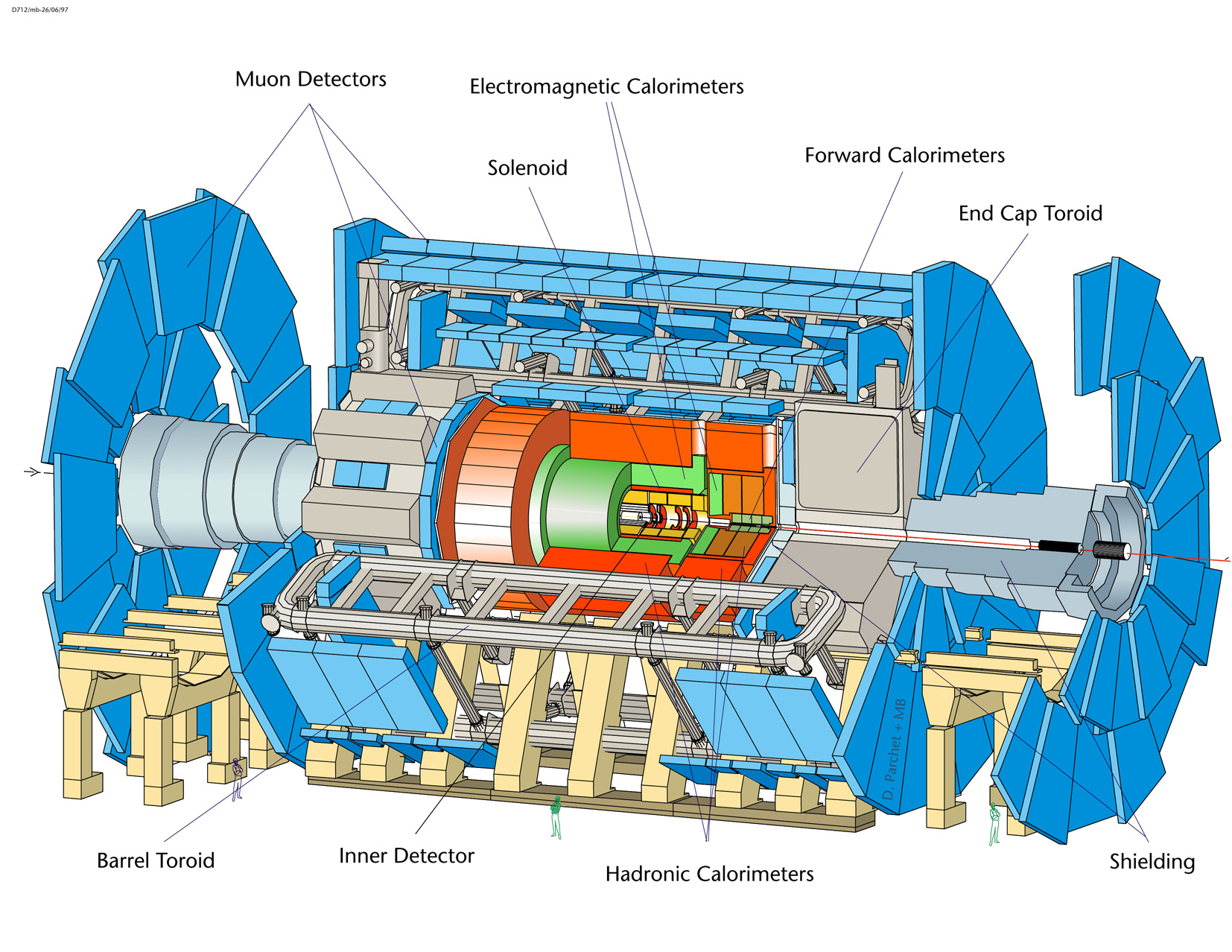 La physique au LHC: l’environnement
22 m
Weight: 7000 t
44 m
Interactions toutes les 25 ns …
En 25 ns, les particules parcourent 7.5 m
Temps de vol
Longueur des cables ~ 100 mètres …
En 25 ns, les signaux parcourent 5 m
Le gigantisme d’ATLAS et CMS
Détecteurs
 Volume: 20 000 m3 pour ATLAS
 Poids: 12 500 tonnes pour CMS
 66 à 80 millions de canaux de lecture (pixels près du vertex)
 200 m2 de Silicium actif (détecteur de traces de CMS)
 175 000 canaux de lecture (calorimètre argon liquide d’ATLAS)
 1 million de canaux et 10 000 m2 de surface (chambres à muons)
 Système de déclenchement et d’acquisition très sélectifs
 Millions de lignes de code, plusieurs dizaines de milliers de processeurs pour le traitement des données (Grille de calcul)
 Echelle de temps: environ 25 years depuis les premières études conceptuelles (Lausanne 1984) jusqu’à des résultats de physique solides, confirmant que LHC aura repris le flambeau tenu par le TeVatron depuis 1990. 
 Collaborations: 3000 personnes, 150 instituts, 40 pays 
 Nombre de réunions et de fichiers Powerpoint à consulter (> 104-5/an)
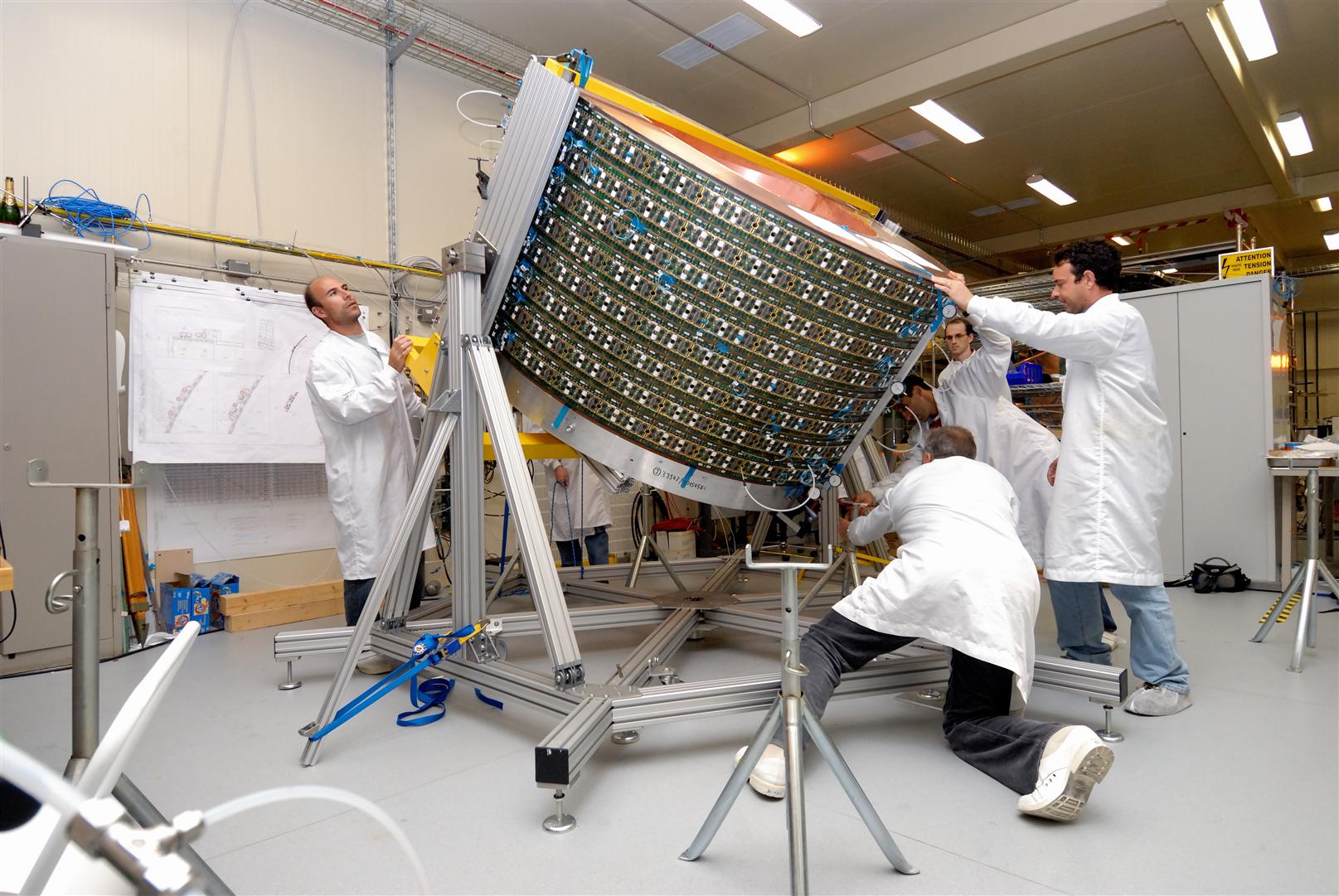 Construire un détecteur de particules est fascinant!Exemple: le détecteur à rayonnement de transition d’ATLAS (ici aussi on pourrait rendre hommage à Georges Charpak)
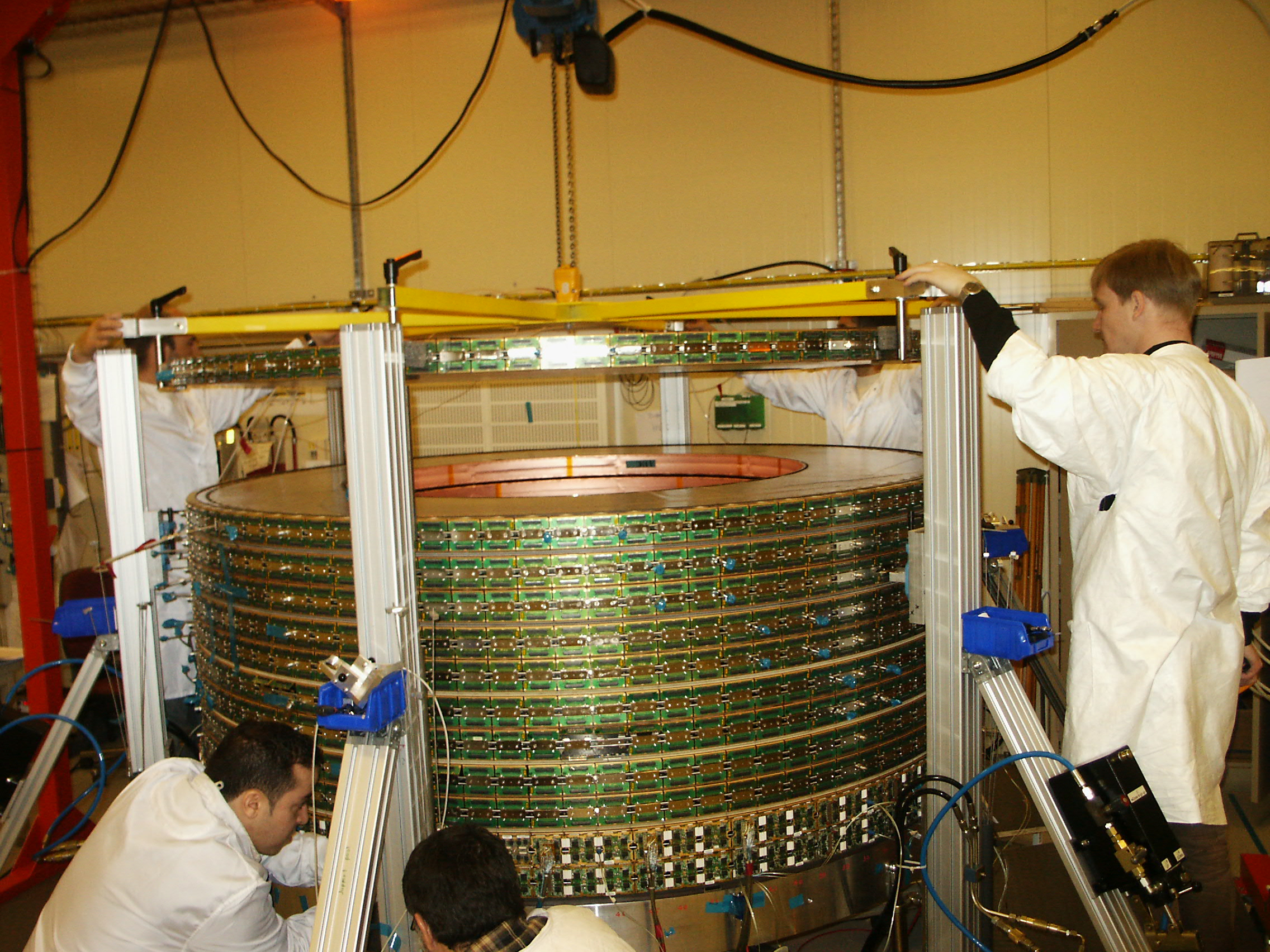 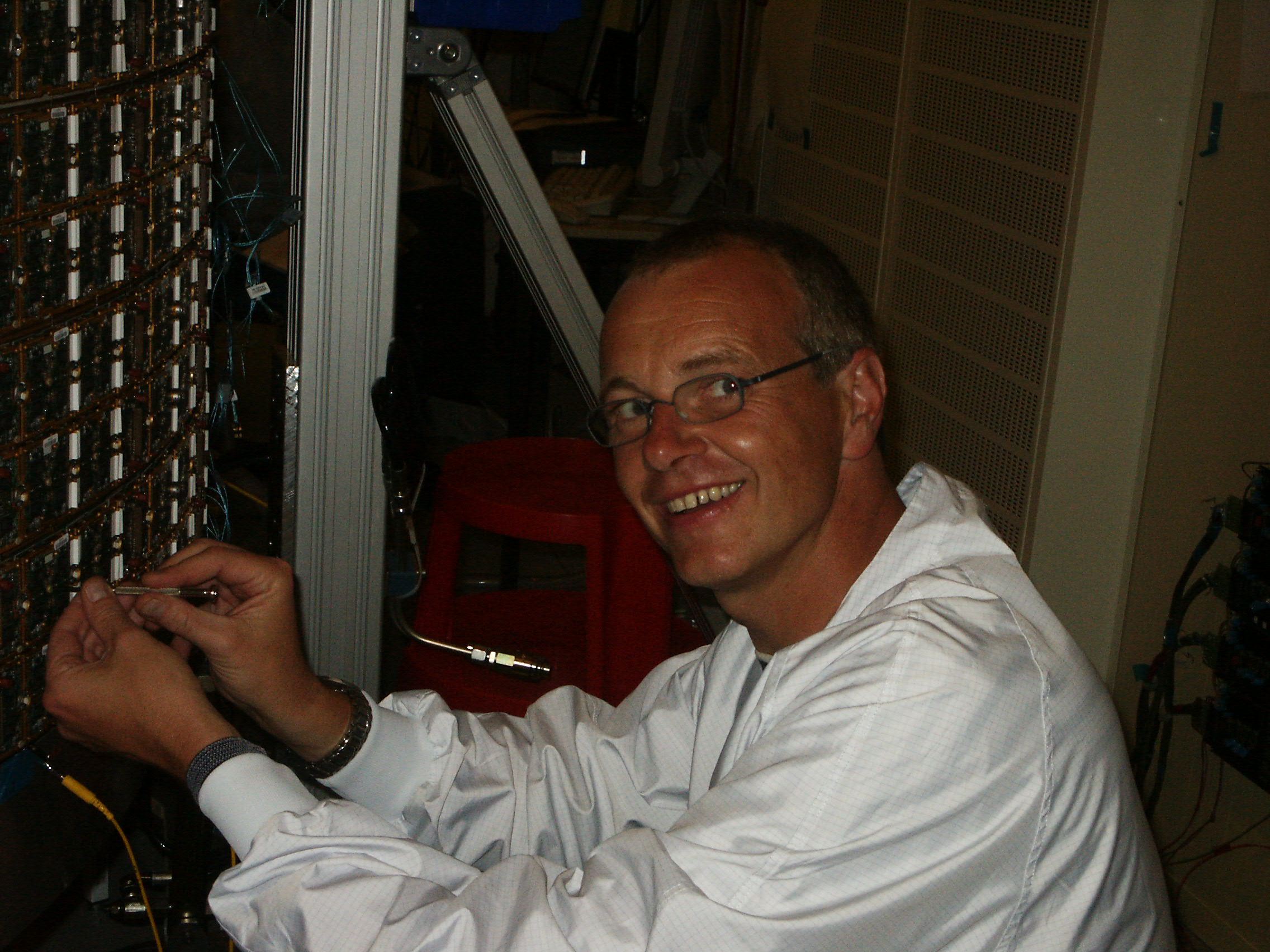 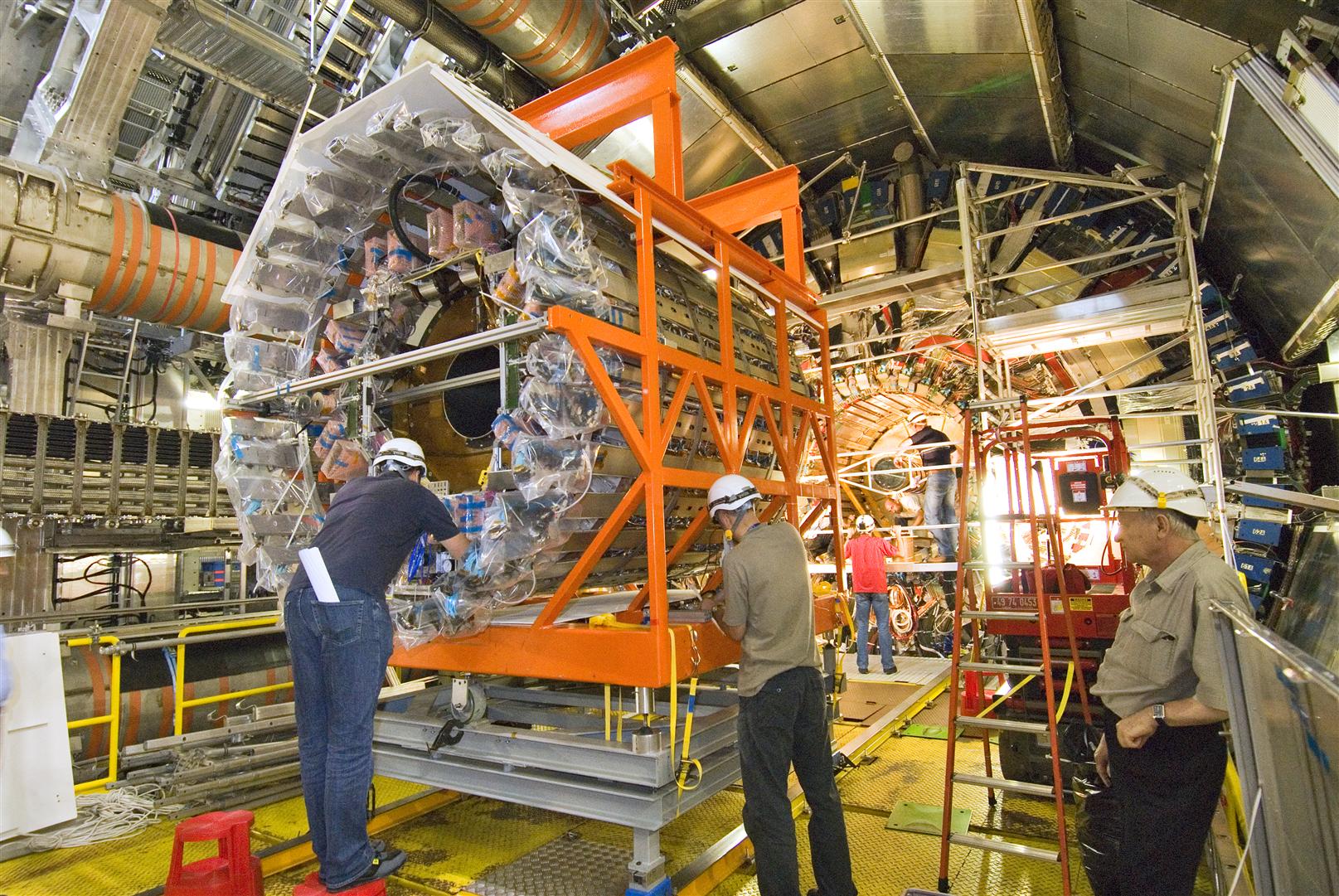 Faire fonctionner un détecteur de particules est fascinant!Exemple: l’arrivée des premiers faisceaux dans ATLAS en septembre 2008
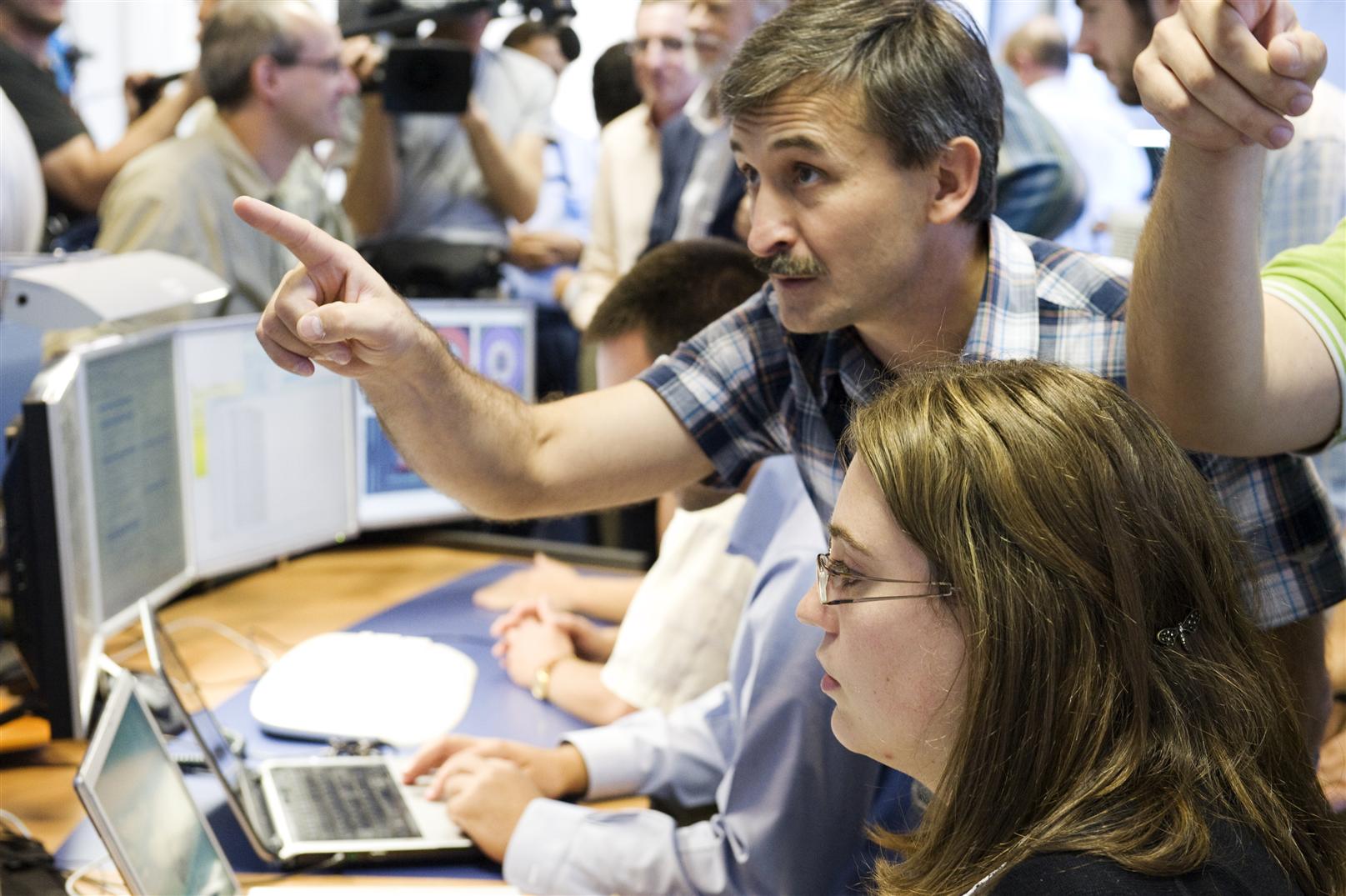 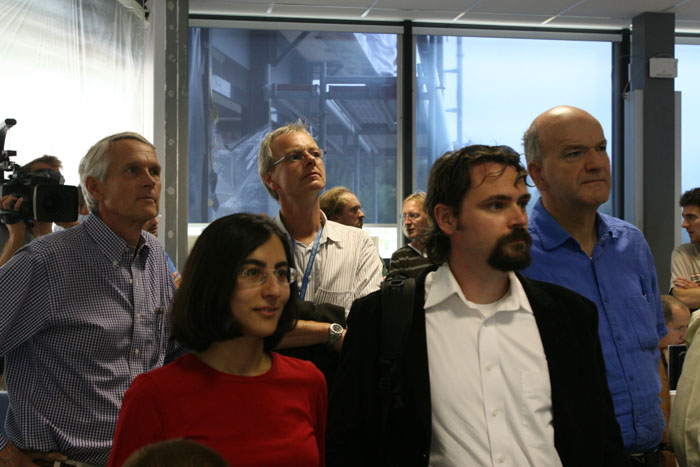 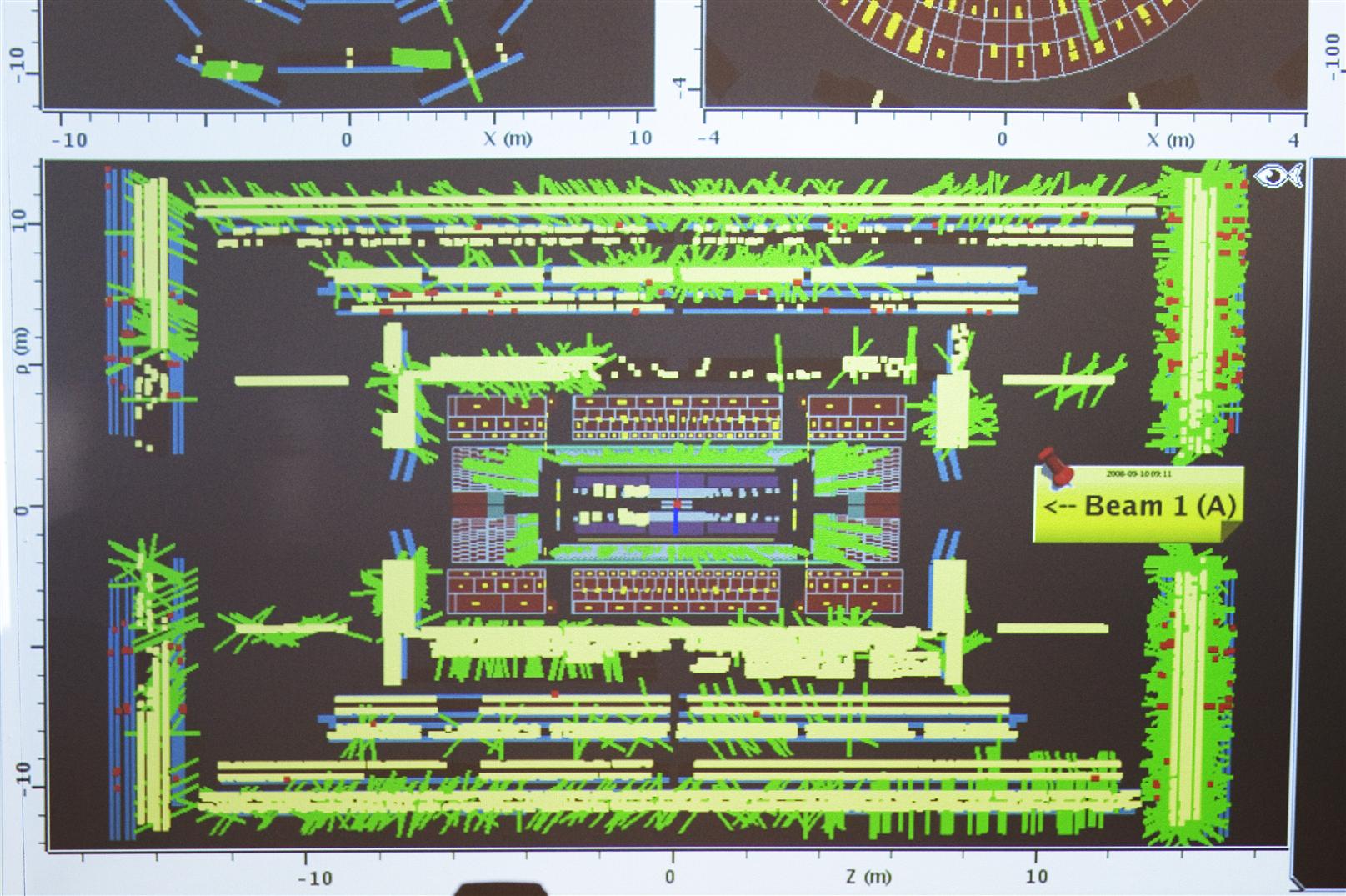 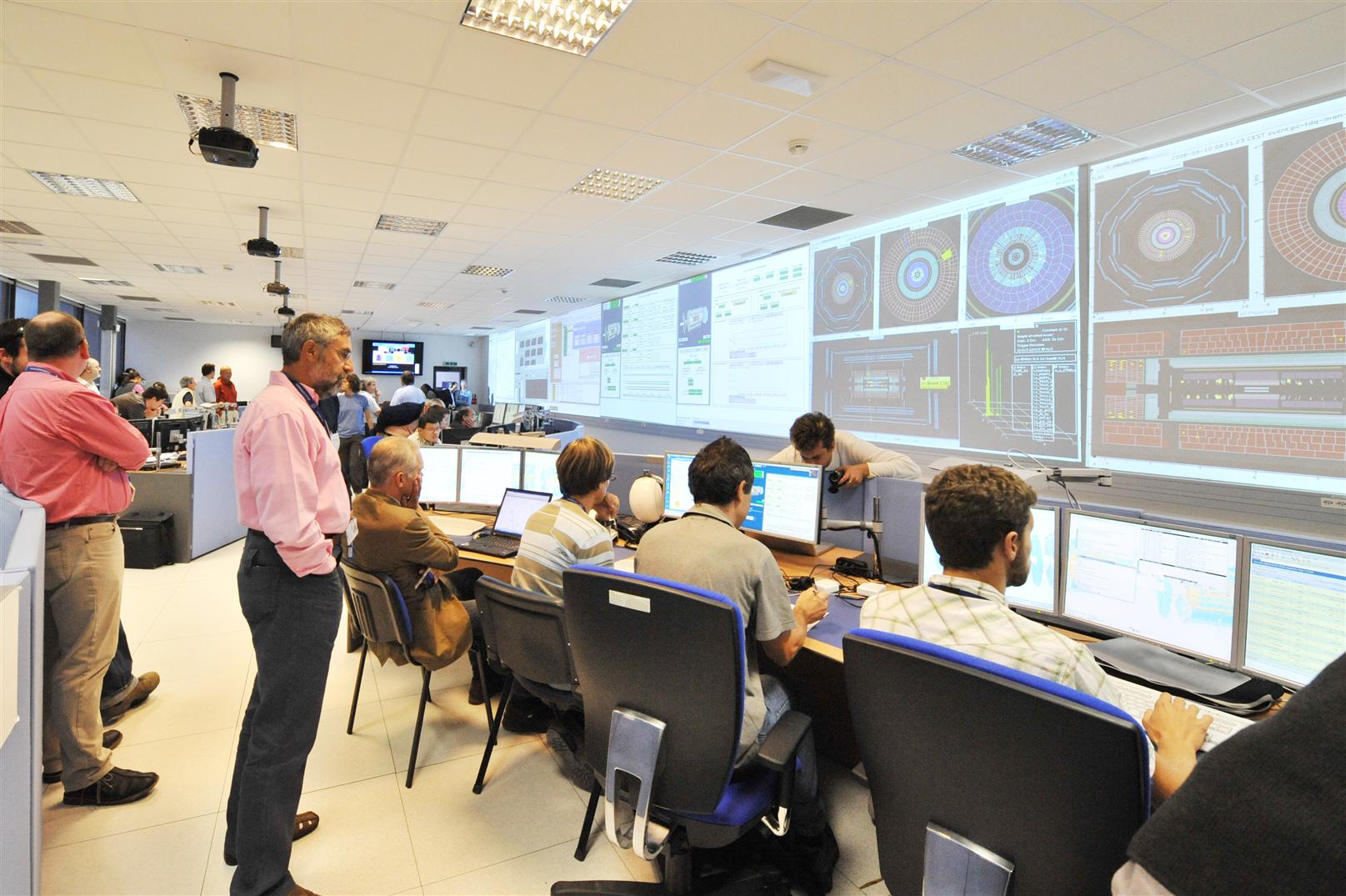 A quoi correspond l’opération d’une expérience au LHC?
Analogie: appareil photo 3D digital avec 100 Megapixels construit une seule fois. Il est son propre prototype. Il doit survivre dans un environnement proche de celui d’un réacteur nucléaire (composants commerciaux standard s’abstenir!)
40 millions d’images par seconde (prises jour et nuit, 24h/24h, 7 jours sur 7). Chaque image est prise dans des conditions de densité d’énergie par interaction correspondant à celles prévalant dans les premiers instants de l’univers
Quantité d’information: 10,000 encyclopédies par seconde
Première sélection des photos: 100,000 fois par seconde
La taille de chaque photo est d’environ 1 MByte
Chaque photo est analysée par un réseau mondial d’environ 50,000 processeurs
Chaque seconde, l’expérience enregistre sur bande magnétique les 200-300 meilleures de ces photos, ce qui correspond à 10 millions de GByte/an (ou environ 3 millions de DVD/an)
Chaque jour, des milliers de physiciens regardent certaines de ces photos.
Que font les physiciens avec leurs photos?
Analogie avec le sport:
on peut comprendre les règles du foot en analysant des photos
 Une bonne caméra permet de voir les détails en zoomant
En prenant beacoup d’images, on peut trouver des événements rares et les analyser.












En physique, on ne sait pas qui est l’arbitre sinon la nature elle-même, qui n’obéit pas à des règles préétablies par nous!
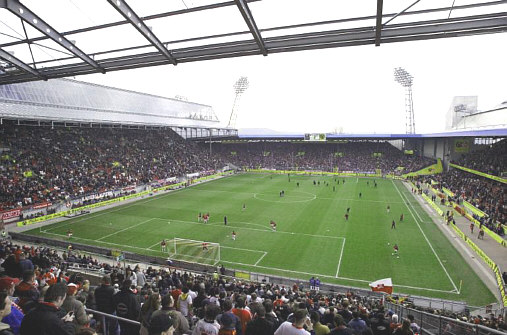 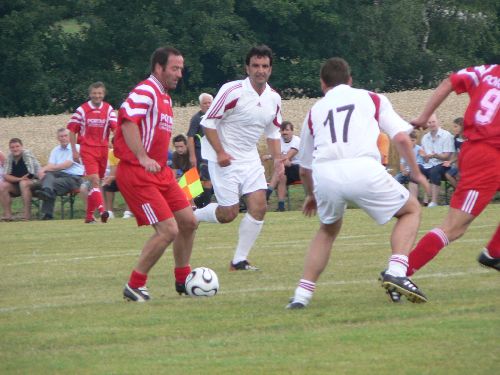 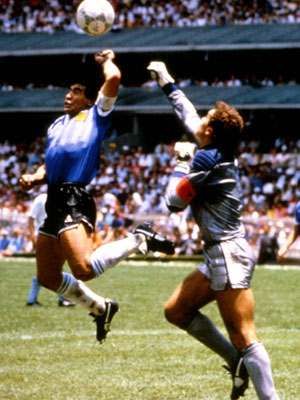 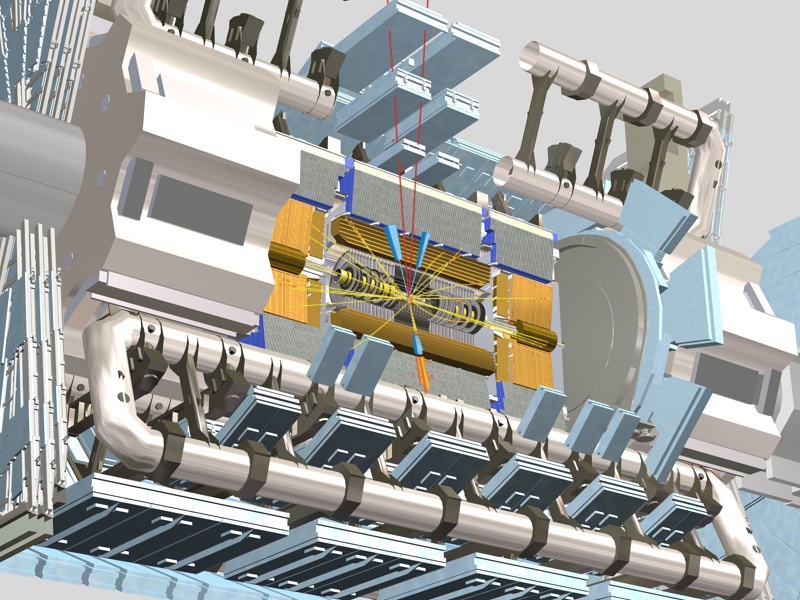 Analyser les données et rechercher le boson de Higgs est fascinant: c’est ce pour quoi nous avons été formés!Exemple (simulation): un boson de Higgs donnant deux électrons et deux muons de grande énergie dans ATLAS
Interlude: différence entre simulation et réalité
Les outils de simulation sont des éléments vitaux pour la conception, l’optimisation et la réalisation des grands outils comme le LHC et ses expériences:
 les simulations nous permettent de faire des prédictions précises sur le comportement des détecteurs
 les  simulations nous permettent d’extrapoler à partir de ce que nous connaissons déjà et de nous projeter vers des rivages inconnus:
 vers de plus hautes énergies (de Chicago au CERN)
 vers des domaines de physique nouvelle (du modèle standard à la supersymétrie qui détient peut-être les clés de ce qu’est la matière noire)

Maintenant nous avons des photos provenant de ces nouveaux rivages!
Quelques photos parmi les plus spectaculairesPremier Z en ee vu en collisions Pb-Pb par CMS
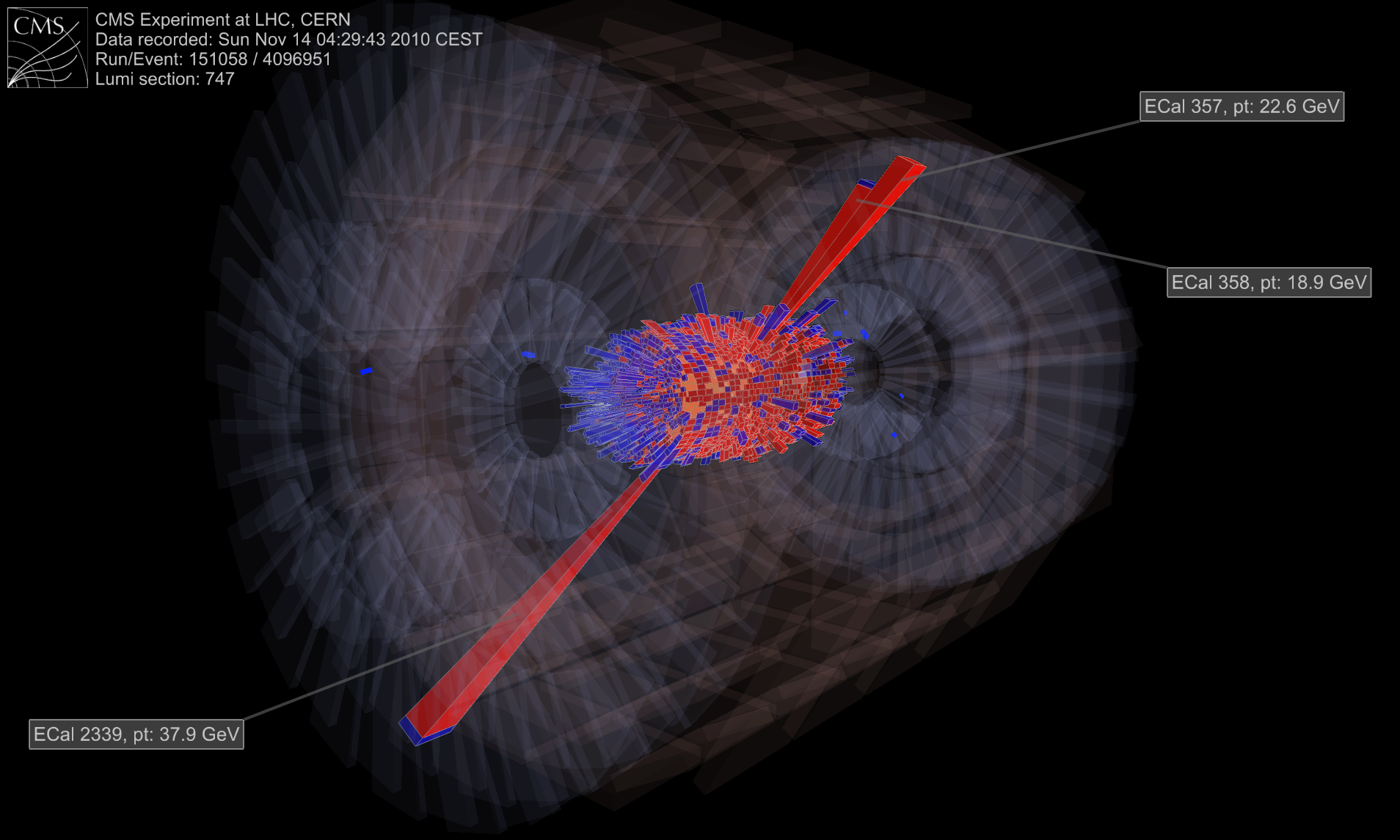 Quelques photos parmi les plus spectaculairesPremiers jets hadroniques asymétriques, donc peut-être “étouffés” par le plasma quarks-gluons vus par ATLAS
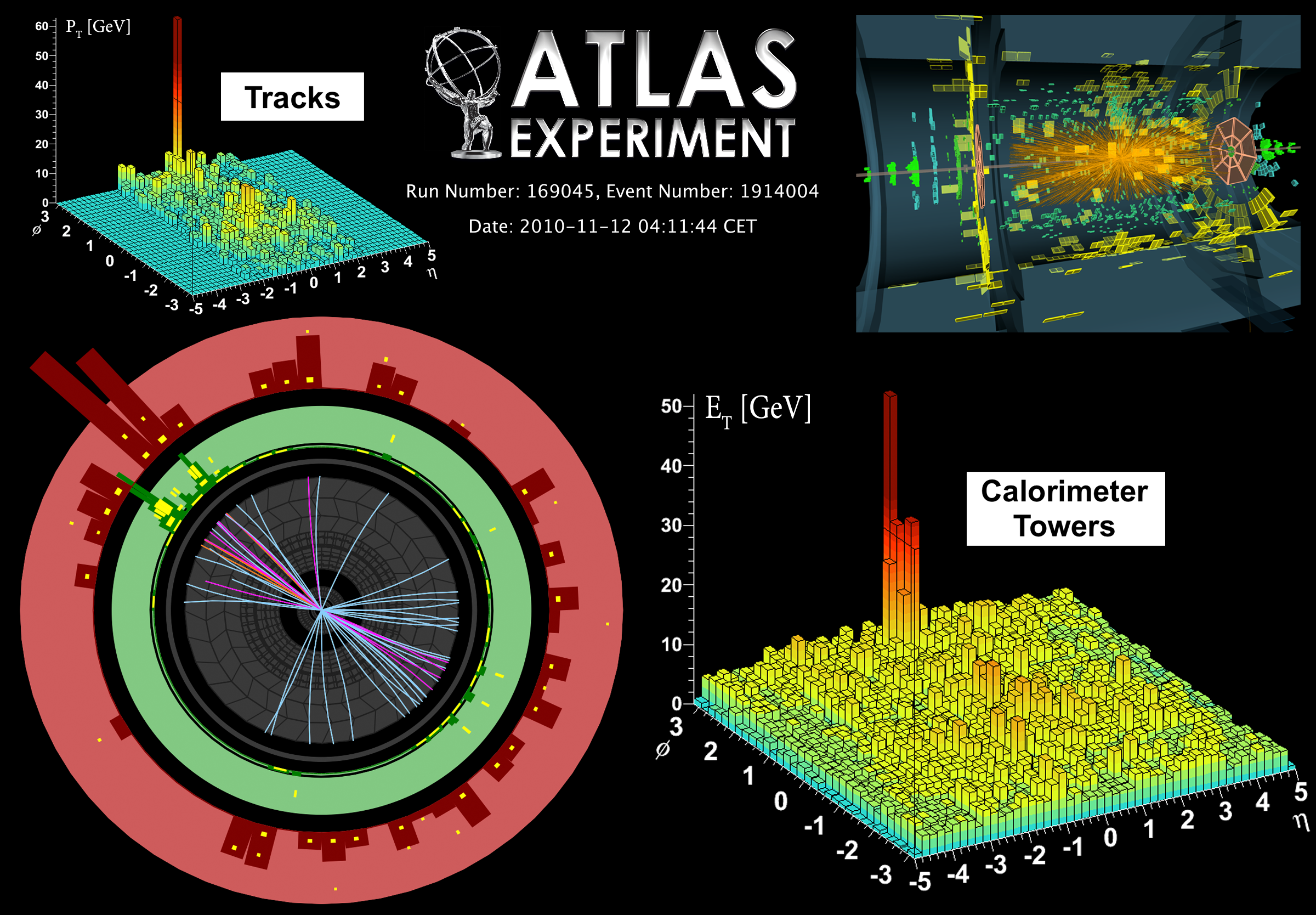 Mais revenons au boson de Higgs: comment le trouver dans toute cette soupe hadronique?Que font les physiciens avec les photos obtenues?
Simulation avec seulement les traces chargées
Traces chargées peu énergiques (pT > 0.2 GeV)
Particules de charge positive
Particules de charge négative
Pas de photos du boson de Higgs lui-même: seulement de ses produits de désintégration
Signal: vrai boson de Higgs
Parfois le boson de Higgs se désintègre en quatre muons:









Alors cherchons quatre muons de haute énergie car la masse du boson de Higgs est supérieure à 114 GeV (héritage de LEP)
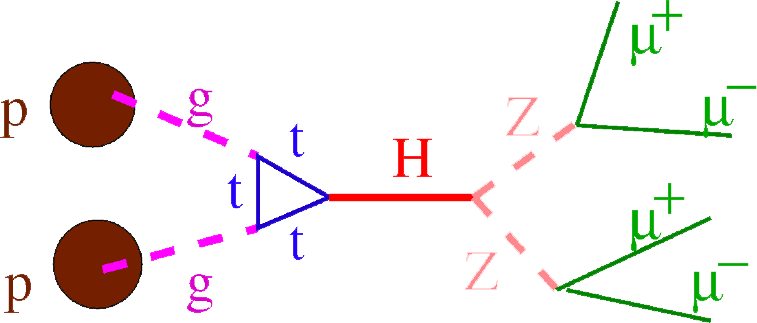 Mais revenons au boson de Higgs: comment le trouver dans toute cette soupe hadronique?Que font les physiciens avec les photos obtenues?
Simulation avec seulement les traces chargées
Traces chargées plus énergiques (pT > 1 GeV)
Particules de charge positive
Particules de charge négative
Mais revenons au boson de Higgs: comment le trouver dans toute cette soupe hadronique?Que font les physiciens avec les photos obtenues?
Simulation avec seulement les traces chargées
Traces chargées plus énergiques (pT > 3 GeV)
Particules de charge positive
Particules de charge négative
Mais revenons au boson de Higgs: comment le trouver dans toute cette soupe hadronique?Que font les physiciens avec les photos obtenues?
Simulation avec seulement les traces chargées
Traces chargées très énergiques (pT > 10 GeV)
Particules de charge positive
Particules de charge négative
Quelques photos parmi les plus spectaculairesPremière paire de bosons de Z en mm vue en collisions protons-protons au LHC par CMS
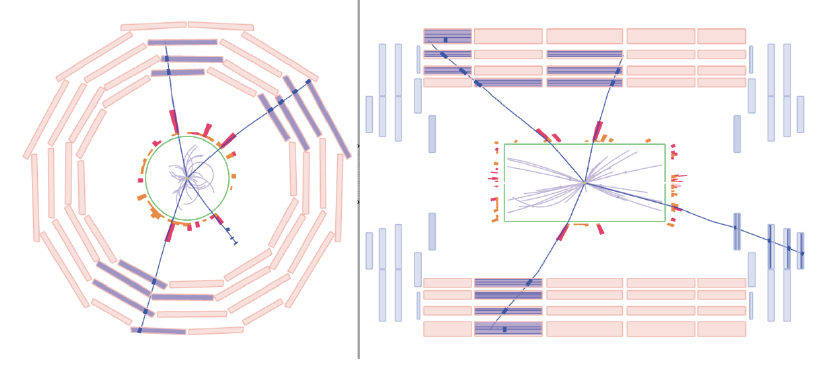 Pas de photo du boson de Higgs lui-même
Signal: vrai boson de Higgs
Parfois le boson de Higgs se désintègre en quatre muons:







Mais quatre muons peuvent être produits aussi sans boson de Higgs (processus prédit par le Modèle Standard et constituant donc un bruit de fond irréductible)
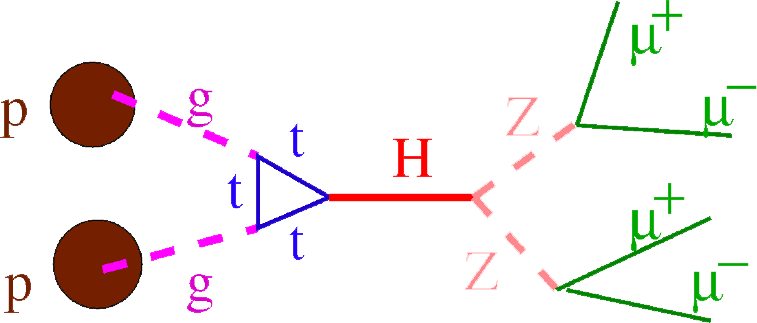 Bruit de fond: pseudo boson de Higgs
m
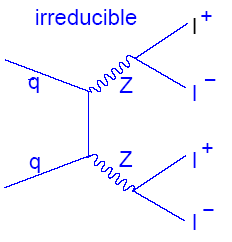 m
m
m
Pas de photos du boson de Higgs lui-même: mais comment s’en sortir? comment éliminer le bruit de fond?
Il faut utiliser les mesures précises obtenues sur les quatre muons pour remonter à leurs parents successifs en utilisant les lois simples de conservation de l’énergie et de l’impulsion
On calcule donc la masse de la “particule” qui aurait pu donner naissance aux quatre muons. Le boson de Higgs devrait apparaître s’il existe comme un pic étroit au-dessus du bruit de fond qui lui apparaît à toutes les masses possibles

Exemple: mH = 300 GeVIl faudra attendre la fin 2011 
	ou 2012 pour en savoir vraiment plus sur le boson 
     de Higg … car il n’est produit quetrès rarement et se cachebien!
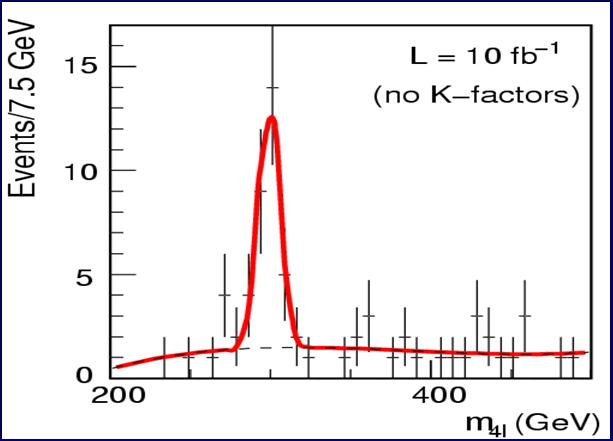 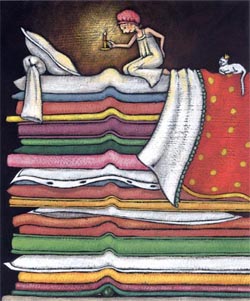 Un boson de Higgs a été découvert par les expériences ATLAS et CMS!!
Sa masse est d’environ 125 GeV: un bol énorme! Car beaucoup de canaux de désintégration sont accessibles. 
Dont le fameux canal en 4 électrons ou muons (peu d’événements!)

Exemple: mH = 300 GeVIl faudra attendre la fin 2011 
	ou 2012 pour en savoir vraiment plus sur le boson 
     de Higg … car il n’est produit quetrès rarement et se cachebien!
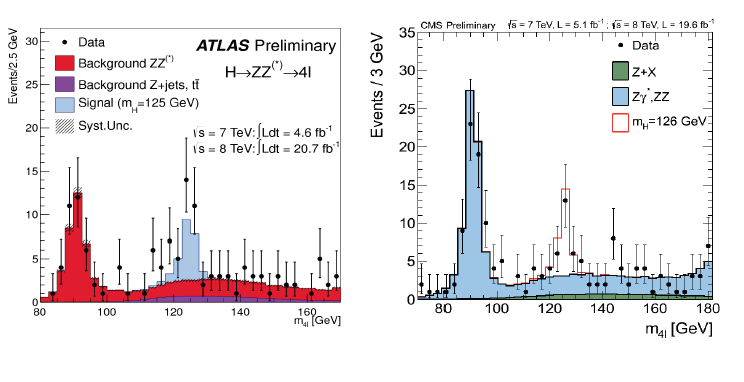 Un boson de Higgs a été découvert par les expériences ATLAS et CMS!!
Un autre canal ouvrant la voie à des mesures de précision est le canal en deux photons
Mesures de précision = mesures de couplages, de spin-parité etc …

Tout un programme … pour vous les thésards de demain!
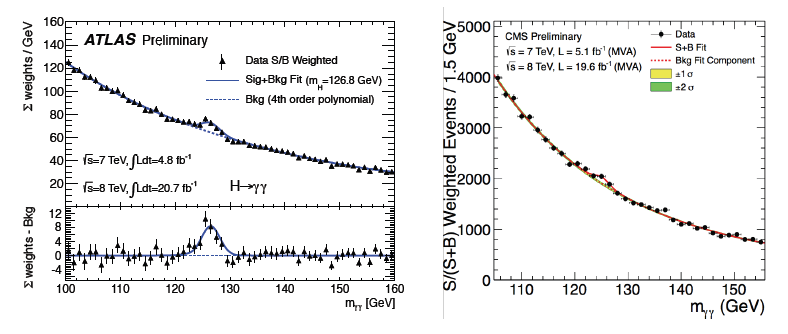 Pas de photos du boson de Higgs lui-même: mais comment s’en sortir? comment éliminer le bruit de fond?
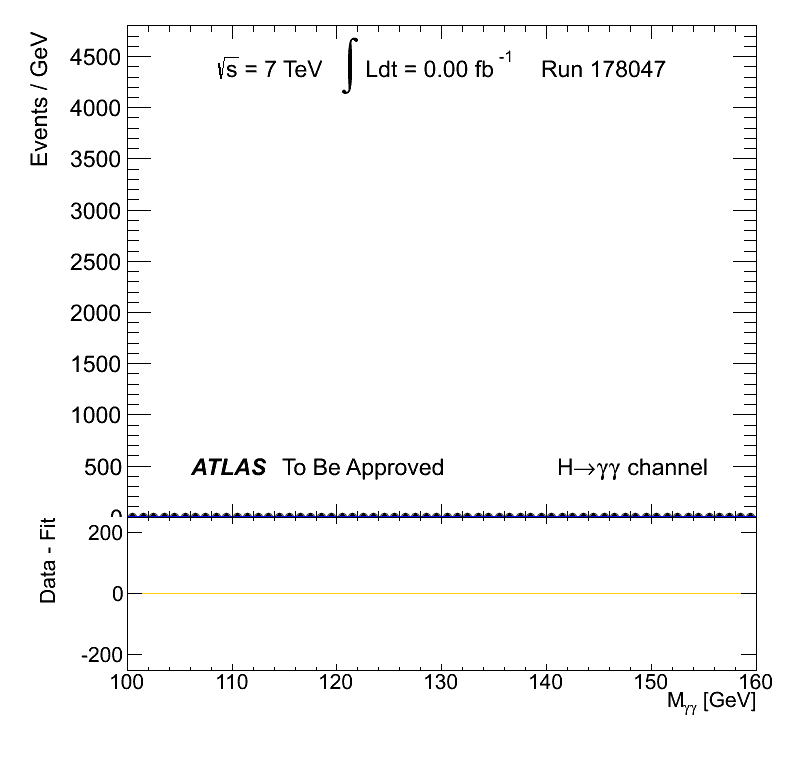 Il faut utiliser les mesures précises obtenues sur les quatre muons pour remonter à leurs parents successifs en utilisant les lois simples de conservation de l’énergie et de l’impulsion
On
Quid des 25 prochaines années?
Faut-il craindre que la physique des hautes énergies soit une espèce en voie de disparition à cause de son gigantisme et de ses échelles de temps?
 Certains aspects de notre science deviennent difficiles à contrôler à l’échelle humaine. Cela fait 20-25 ans que certains travaillent sur le projet LHC. La plupart de l’analyse des données sera faite par des jeunes qui n’ont aucune idée de ce qui compose les 7000 tonnes de l’expérience ATLAS. Peu se souviennent qu’en 1988 encore, la plupart des physiciens considéraient que ce serait impossible de construire un détecteur de traces chargées qui survive près du point d’interaction. 
 Les enjeux sont majeurs: on ne peut se permettre de réaliser des expériences qui ne remplissent pas leurs objectifs à cette échelle, on ne peut plus se permettre d’approuver la construction de l’accélérateur suivant avant d’avoir digéré les résultats obtenus auprès de celui qui est actuellement en opération. Ces résultats nous indiqueront le chemin à suivre, du moins peut-on l’espérer…
  La théorie n’a pas été nourrie par des résultats expérimentaux lui ouvrant de nouvelles perspectives depuis trop longtemps.
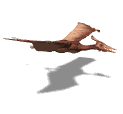 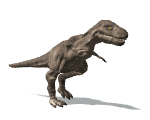 Quid des 25 prochaines années?
C’est pourquoi le défi du LHC est si passionnant! Une bonne part de l’avenir de notre discipline dépendra de la moisson de physique obtenue à cette échelle d’énergie nouvelle. Que sera cette moisson: ordinaire ou extraordinaire? Seule la nature le sait.

Les grands instruments construits par les collaborations internationales sont maintenant opérationnels. Ils sont le résultat de défis technologiques extraordinaires que seuls les progrès réalisés dans le monde entier dans un champ d’applications extrêmement diversifiées ont permis de réaliser. Mais la motivation première de tout cela est notre désir de mieux comprendre le monde qui nous entoure.

Un grand merci à F. Bordry, S. Cittolin, P. Farthouat, C. Rembser et P. Sphicas pour leur aide!